Welcome Unit
Section Ⅵ The Rest Parts of the Unit(P6～10)
WWW.PPT818.COM
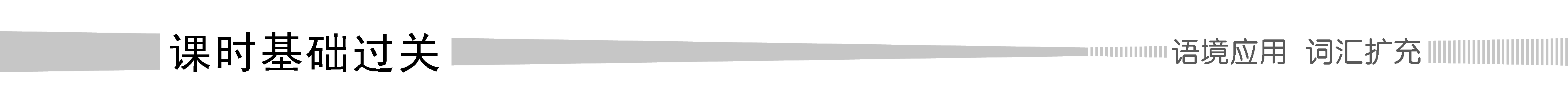 Ⅰ.单词语境记忆——根据英汉提示写出单词的适当形式
partner
1.I am tired of the _________(同伴) I have been working with because he is hard to get along with.
2.Only in this way can you have a chance to achieve your ____(目标).
3.It must be a _______(策略) to make me let him go on holiday alone.
4.Don’t be too ______(好奇) about things you are not supposed to know.
5.The ________(公司) has connections with a number of Japanese firms.
goal
strategy
curious
company
personality
6.I think it is her ____________(personal) rather than her looks that has struck me.
7.The ____________(organise) is designed to help people who wish to teach abroad.
8.This book has sold a million copies since it was ____________(revise) last year.
organisation
revised
Ⅱ.短语语境填空——根据汉语提示写出适当的短语
look forward to
1.Thanks for your kind consideration and I ______________(盼望) your earliest reply.
2.You need to __________(记笔记) at the meeting，so make sure to bring a pen and some paper with you.
3.As long as we work hard，I’m sure that our dreams __________(实现).
4.The price of it ________(已下降)，but I wonder if it’ll remain so.
5.The sun _________(出来) from behind the clouds late in the afternoon.
6.All living things ___________(依靠) the sun for their growth.
take notes
will come true
has gone down
came out
depend on
记单词
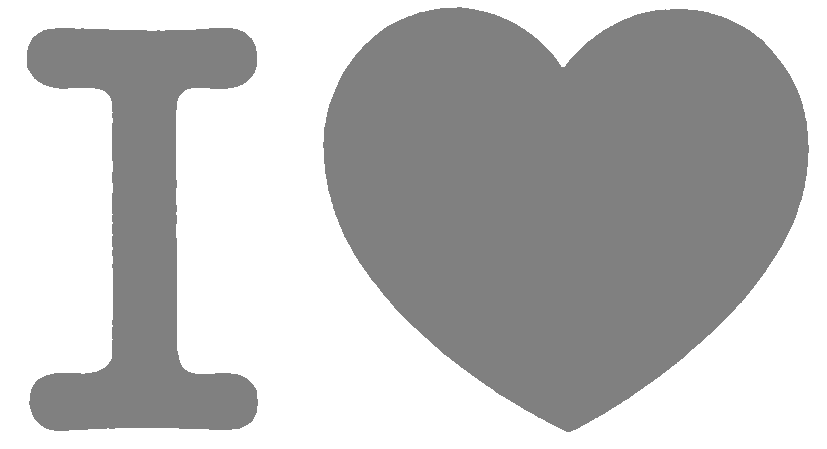 Ⅰ.语境串记同根词
Children are always curious about everything they see and hear.They will ask all kinds of questions curiously.To meet their curiosity，we’d better answer them.
Ⅱ.构词法助记派生词
名词后缀：-(a)tion
①organise(v.)→organisation 组织
②prepare(v.)→preparation 准备
③adapt(v.)→adaptation 适应
④educate(v.)→education 教育
⑤expect(v.)→expectation 预料
Ⅲ.词族联记一类词
“依靠”一族
①depend on　②rely on
③count on
Ⅲ.句式语境仿写
1.If I’m not in class，I’m either in the library or in the computer lab.
	如果不上课，我要么在图书馆，要么在电脑实验室。
	[仿写]　那个女孩高兴时，不是唱就是跳。
	When the girl is happy，she _______________________.
2.I take notes while listening and reading.
	当听课和读书时我记笔记。
	[仿写]　他们在欧洲旅行时结了婚。
	They got married _______________________________.
either sings or dances
while travelling in Europe
3.No matter what you want to learn，it is important to decide on your goal before you make a plan.
	无论你想学什么，在制定计划前决定目标是很重要的。
	[仿写]　不论他是什么人，他必须遵守法律。
	______________________________，he must obey the law.
No matter what he is
句型公式
1.either...or意为“不是……就是；或者……或者”，表示两者之一，连接句中两个并列的成分。
2.while listening and reading是while I am listening and reading的省略。
3.no matter what引导让步状语从句，意为“无论什么”。
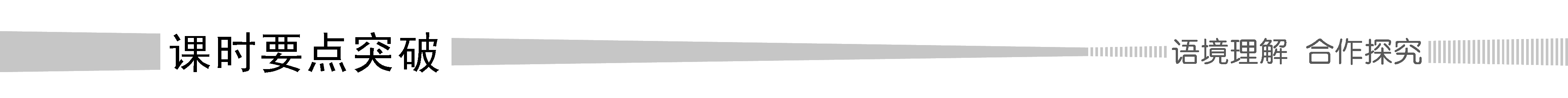 1.look forward to 盼望，期待
Tom is looking forward to meeting the new exchange student.(教材P6)
汤姆盼望着见到新的交换生。
[短语记牢]　记牢下列短语
look into　调查；向……里面看
look through  浏览，仔细看，翻阅
look around/round  环视；环顾；四下查看
look back on  回忆，回顾
look up  向上看，查找
look down on/upon  轻视；瞧不起
look up to  尊敬，敬仰
①It’s our traditional virtue that the young should look up to the old.
年轻人应该尊重老年人，这是我们的传统美德。
②We shouldn’t look down upon/on the disabled；on the contrary，we should help them.我们不应该瞧不起残疾人，相反我们应该帮助他们。
③I like to look back on my high-school days，which were the happiest in my life.
我喜欢回顾我的中学时代，那是我生命中最快乐的时光。
[巩固内化]　单句语法填空
①Please look ____________ your desk and see if my English dictionary is there.
②More and more countries are looking forward to ____________(join) the Belt and Road Project.
③I often look ____________ the words I don’t know in the dictionary or on the Internet.
through
joining
up
[思考]　look forward to 中to为介词，以介词to结尾的短语你还能想出几个？
①____________________________________________________
②____________________________________________________③____________________________________________________④____________________________________________________
get down to着手
lead to导致；通往
pay attention to注意
be/get used to习惯于
2.come true变成现实，实现
For Tim，that dream has come true.(教材P6)对蒂姆来说，梦想已经实现了。
[短语记牢]　记牢下列短语
come up with  想出；提出
come up  走近；上来；发芽；发生；被提出；(太阳、月亮等)升起
come about  发生；产生
come across  (偶然)遇到或发现；被理解
come out  出来；出版
come to  苏醒；总计；达到；谈到
when it comes to...  当涉及/谈到……
①These ideas will come true if technology continues to develop.
如果技术不断发展，这些想法将会成真。
②I hope you can come up with a better plan than this.
我希望你能提出比这更好的计划。
③That magazine comes out once a month.那个杂志每月出一期。
④When it comes to students’ surfing the Internet，some people think students can benefit from it.
当谈到学生上网，有些人认为学生可以从中获益。
[巩固内化]　介副词填空
①How did it come ____________ that he knew where we were?
②When it comes ____________ physics，he is a complete stranger.
③When walking down the street，I came ____________ David，whom I hadn’t seen for years.
about
to
across
[名师提醒]　come up 和come up with的区别
come up的主语是物，表示(计划、建议、议题等)被提出；而come up with主语是人或团体组织，表示(某人)提出(计划、建议等)。
[思考]　come true与realize有何不同？
______________________________________________________
come true是不及物动词短语，不能用于被动语态；而realize是及物动词。
3.take notes记笔记
listen to the teacher and take notes(教材P7)听老师讲和记笔记
[短语记牢]　记牢下列短语
take in　吸收；理解；欺骗；收容
take on  具有，呈现；担任，承担
take up  举(拿、捡、拔)起；占据；从事
take over  接管；接任
take off  脱下；起飞；成功，腾飞
①You should know how to take notes at a meeting.
你要懂得怎样做会议记录。
②Internet shopping will really take off when people make sure that it is safe.
当人们确信了网购的安全性时，它就真的成功了。
③Technology is here to help us，but we should not allow it to take over our lives.
技术是用来帮助我们的，但我们不应让它来接管我们的生活。
[巩固内化]　介副词填空
①Some insects take ____________ the colour of their surroundings to protect themselves.
②He didn’t take ____________ what he read because his mind was on something else.
③We tried to find a table for seven，but they were all taken ____________.
④When Mr Green passed away，his son took ____________ the business from him.
⑤Peter likes seeing the planes taking ____________ from the airport.
on
in
up
over
off
4.I take notes while listening and reading.(教材P7)当听课和读书时我记笔记。
【句式解读】　while listening and reading是状语从句的省略，其完整形式是“while I am listening and reading”。
【用法总结】　在时间、地点、条件、方式或让步状语从句中，如果主从句的主语一致，且从句谓语中含be，从句主语和be可一同省略；或从句的主语是it，且从句谓语中含有be，it和be可一同省去。
①When(you are) young，you should work hard.年轻时你应该努力工作。
②If(it is) necessary，you can leave a message for him.
如果有必要，你可以给他留个口信。
③Even if(I am) invited，I won’t go to such a bad lecture.
即使受到邀请，我也不想听如此糟糕的报告。
[名师提醒]　状语从句的省略口诀：省略句，真容易，符合两条就可以。从句谓语含有be，两句主语要一致。从句若有it be，照样省去莫迟疑。
[巩固内化]
(1)单句语法填空
①While ________(cross) the street，he was knocked over by a car.
②When ________(ask) by the teacher suddenly，he could not come up with a proper answer.
(2)同义句转换
③She stood at the gate as if she was waiting for someone.
→She stood at the gate _________________________.
crossing
asked
as if waiting for someone
5.If I’m not in class，I’m either in the library or in the computer lab.(教材P8)
如果不上课，我要么在图书馆，要么在电脑实验室。
【句式解读】　either...or...“或者……或者……”为并列连词，连接平行结构。
I often go to either the English Corner or the gym as my after-class activities.
课外活动时，我通常要么去“英语角”，要么去体育馆。
【用法总结】　either...or...连接两个并列主语时，谓语动词的数遵循“就近原则”。
Either he or I am to be invited to speak in the hall.
要么是他，要么是我将会被邀请去大厅演讲。
[巩固内化]　单句语法填空
Either you or one of your students ____________(be) to attend the meeting that is due tomorrow.
[思考]　遵循“就近原则”的并列连词还有哪些？
_____________________________________________________
is
not only...but also...，neither...nor...；not...but...
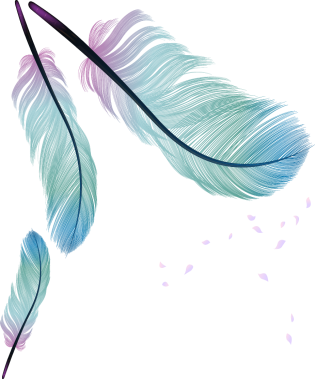